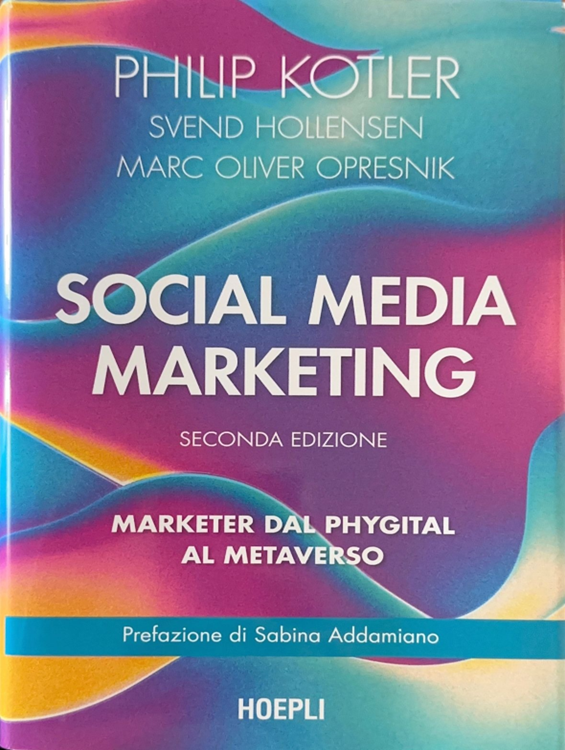 Testo consigliato: Kotler, P., Hollensen, S., & Opresnik, M. O. (2022). Social media marketing: Marketer dal phygital al metaverso. HOEPLI EDITORE.
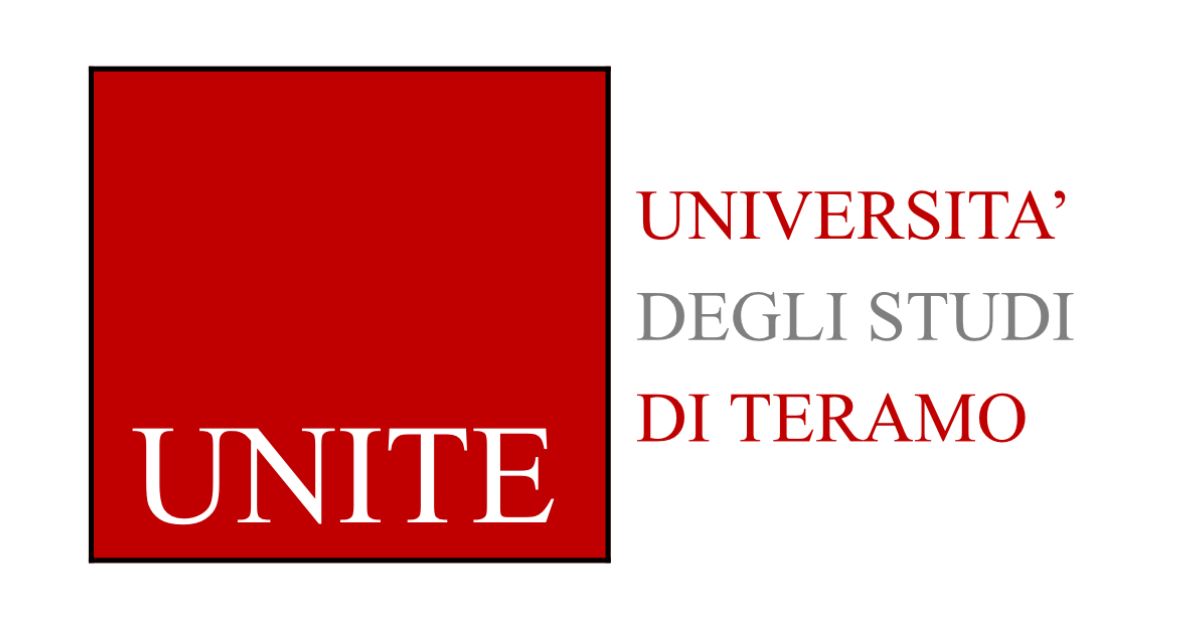 INTRODUZIONE ALLA PIANIFICAZIONE DI MARKETING
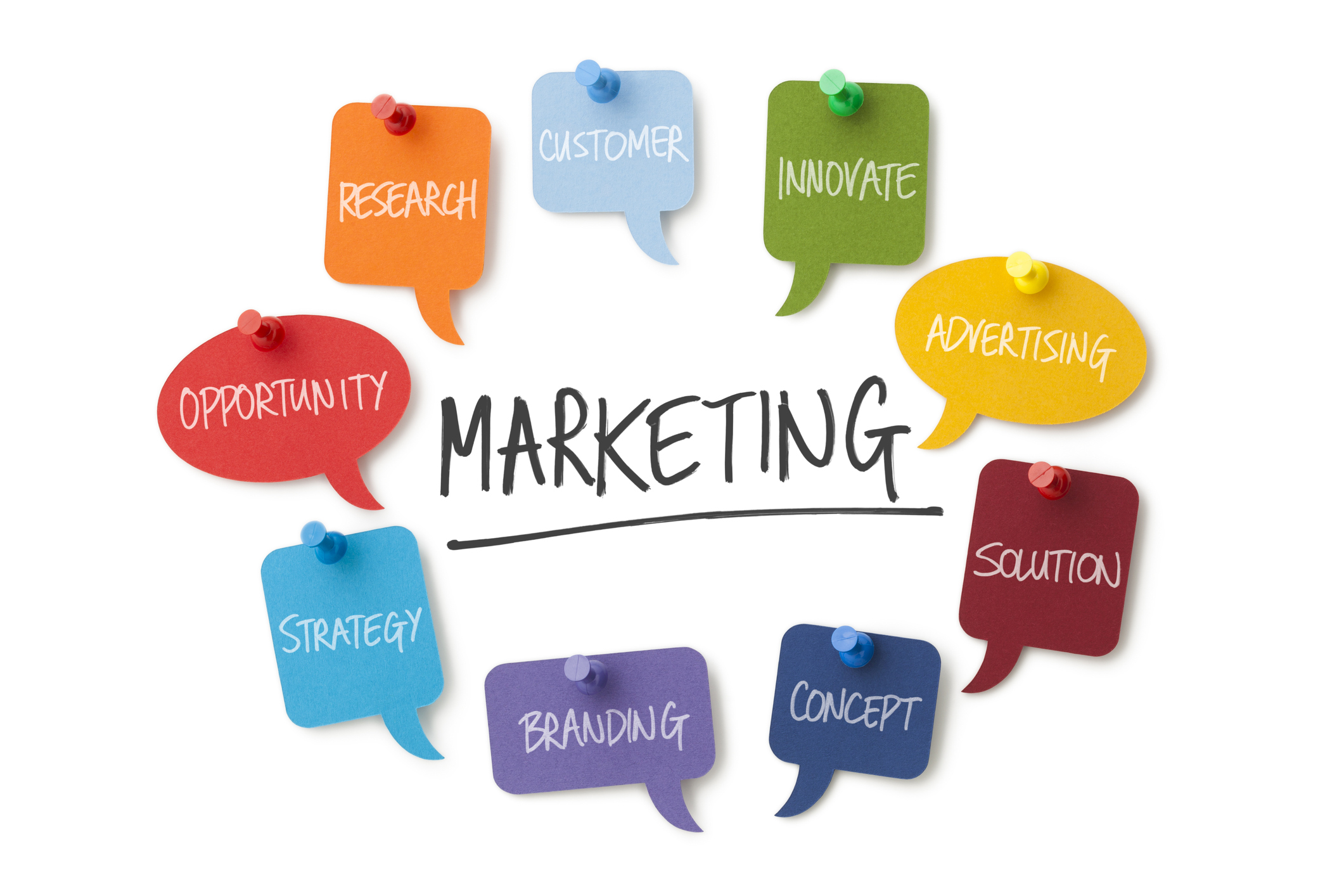 Il marketing è la funzione organizzativa che ha il compito di individuare i target di riferimento e trovare il modo migliore per soddisfare bisogni e desideri in modo profittevole all'interno di un dato ambiente competitivo.
"Il marketing è l'insieme delle attività, delle norme e dei processi necessari a creare, comunicare, consegnare e scambiare offerte che hanno valore per i clienti, per i compratori, per i partner e per la società in generale".
American Marketing Association (AMA)
"Il marketing è l’individuazione e il soddisfacimento dei bisogni umani e sociali".
KOTLER
Molti fattori hanno contribuito a questa evoluzione; tra i più rilevanti possiamo citare:
1. La crescita della competizione globale, poiché gli ostacoli al commercio sono stati ridotti e le reti di comunicazione globali sono migliorate in modo considerevole.
2. L'accrescersi del ruolo delle multinazionali, che ignorano i confini geografici e di altro genere e cercano opportunità di profitto su scala globale.
3. La continua innovazione tecnologica, che ha dato origine a nuove fonti di concorrenza per prodotti e servizi già affermati.
La pianificazione di marketing è un approccio adottato da molte imprese di successo orientate al mercato.
Sebbene non sia affatto uno strumento nuovo, il grado di obiettività e accuratezza con cui tale approccio viene adottato può variare in modo rilevante.
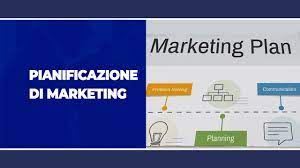 La pianificazione di marketing 

richiede che il management esprima valutazioni chiare in merito alle premesse su cui il piano è costruito,

consente di progettare e mettere in atto un sistema di controllo in cui le prestazioni possono essere valutate sulla base di criteri predefiniti.
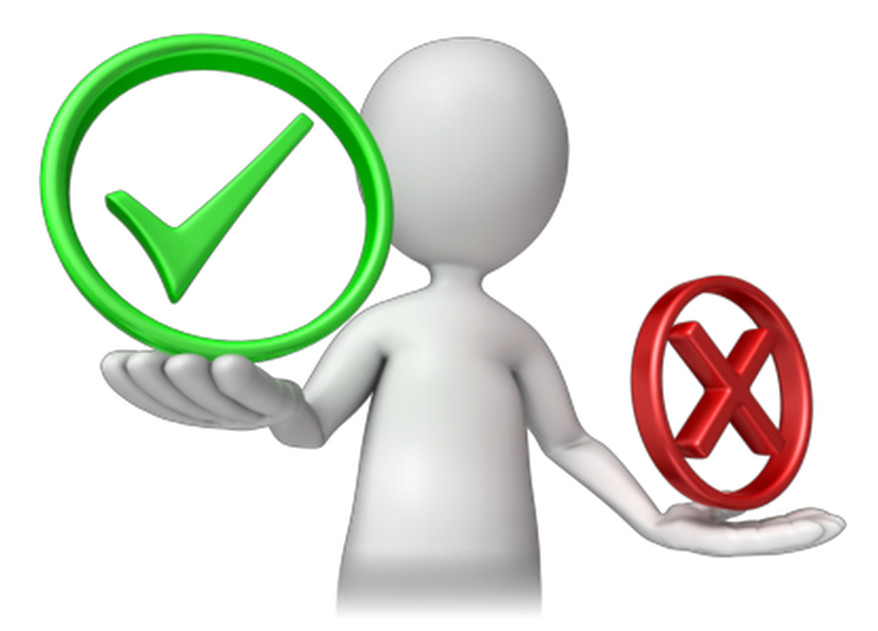 Il processo di pianificazione di marketing offre diversi vantaggi:
• coerenza: i singoli piani di marketing devono essere coerenti con il piano aziendale generale e con gli altri piani sviluppati dalle diverse divisioni o funzioni aziendali.
• Responsabilità: tutti coloro che hanno la responsabilità di implementare le singole parti di un piano di marketing sanno quali sono le loro responsabilità e possono valutare le loro prestazioni rispetto a quanto previsto dai piani.
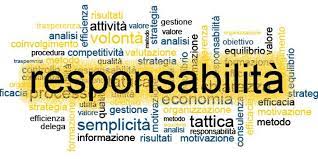 • Comunicazione: coloro che attuano i piani sanno anche quali sono gli obiettivi generali e quale può essere il contributo di ciascuno rispetto a tali obiettivi.
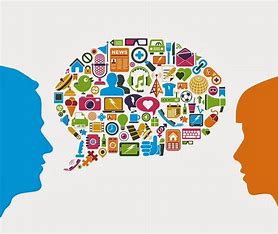 • Impegno: se i piani vengono concordati con coloro che sono coinvolti nella loro attuazione e con coloro che forniscono le risorse, stimolano un impegno di gruppo per la loro realizzazione e portano, in ultima istanza, a una migliore implementazione della strategia.
Come fare una strategia di marketing?

:
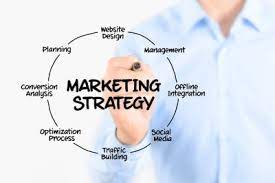 Step 1. Definisci il prodotto e il servizio che l’azienda offre per capire cosa stai cercando di vendere e stabilisci quali sono i vantaggi per il cliente;

Step 2. Stabilisci come immettere il prodotto sul mercato: quindi determina un piano di lancio;

Step 3.  Individua il target, e soprattutto quali problemi sta affrontando, in modo da poter aiutare a risolverli;

Step 4. Studia la concorrenza: confronta i tuoi servizi con la concorrenza e valuta gli aspetti positivi e negativi;
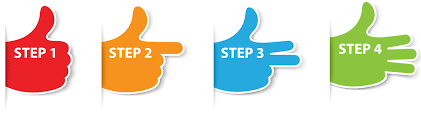 Step 5. Studia le caratteristiche del tuo prodotto per organizzare una buona campagna pubblicitaria;

Step 6. Stabilisci il tuo budget per rientrare nei parametri della strategia che vuoi adottare;

Step 7. Definisci la modalità di vendita per capire dove pubblicizzare il tuo prodotto;

Step 8. Devi essere sempre pronto a modificare la tua strategia nel momento del bisogno: i gusti e le abitudini della clientela variano di giorno in giorno; bisogna stare al passo con il cliente